FootballContingency Group
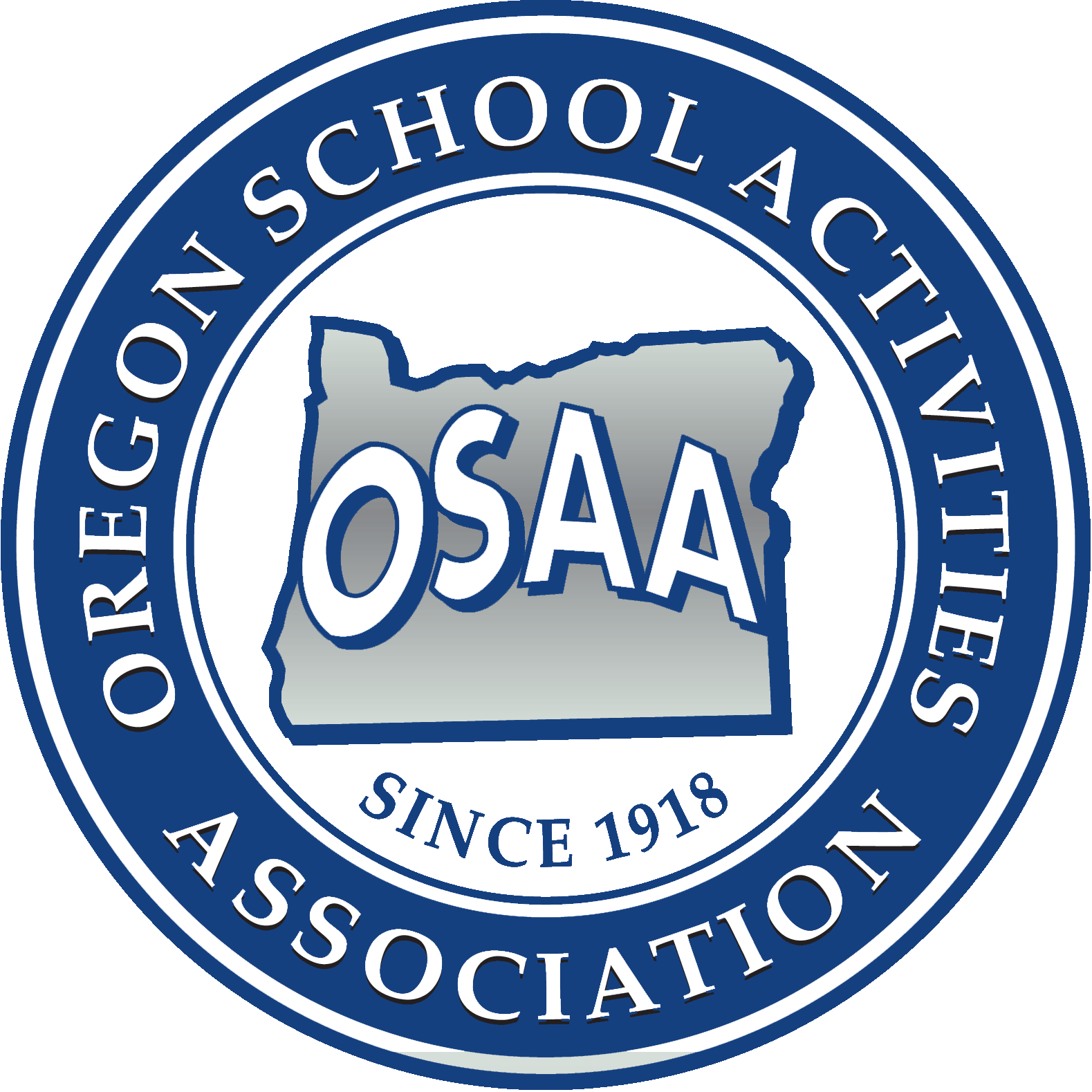 June 11, 2020
Ground Rules
Everyone in attendance will be muted once the meeting starts.
If you want to comment you will need to unmute yourself.   We will try to manage the conversations to make sure everyone has opportunity.
Feel free to submit thoughts via the chat function.  Staff will be monitoring.
Clay Rounsaville, AD, Grants Pass HS
Ben Buchanan, AD, Banks HS
Brad Dunten, AD, Powder Valley HS
Greg Lawrence, Coach, Sherwood HS
Seth Womack, Coach, Redmond HS
Ian O’Brien, AD/Coach, Warrenton HS
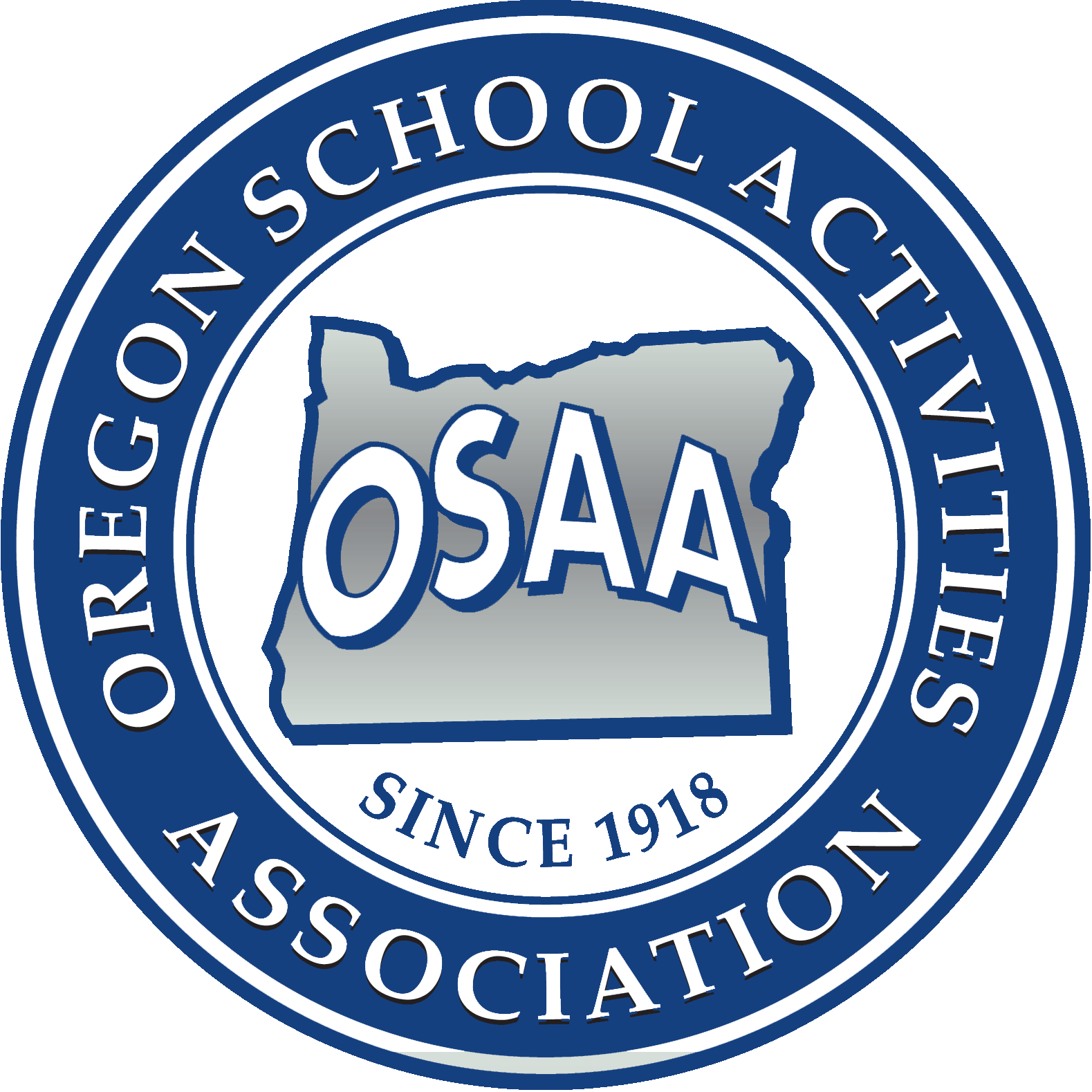 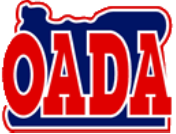 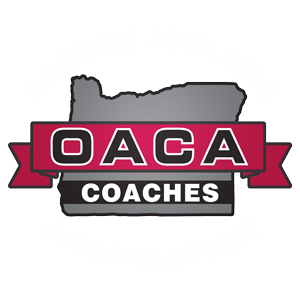 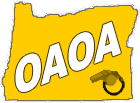 Bill Crowson, Supt/Coach, Monroe HS
Tony Smith, AD/Coach, St. Paul HS
Rob Younger, Executive Director, OACA
Jeff Peeler, Admin, PIL
Kevin Hatfield, OSAA Football SRI
OSAA Football
Contingency Planning Committee
What we know today:
WIAA has released their guidelines – similar to OSAA
CIF is making a decision about Fall Sports on           July 20.
COVID-19 infections do occur in rural Oregon.
Our collective ability to follow the guidelines is going to be tested over the next 6 weeks.
What we can anticipate:
Outbreaks and hotspots
Continued liability concerns – coaches being required to participate in safety training
Events beginning and cross pollination between states increasing
Anything is still possible
Meeting #4 Focus
Finalize proposed contingency plan framework and make any necessary additions, deletions, or adjustments.
Future Meeting Dates
Thursday, July 30 – 7:00pm
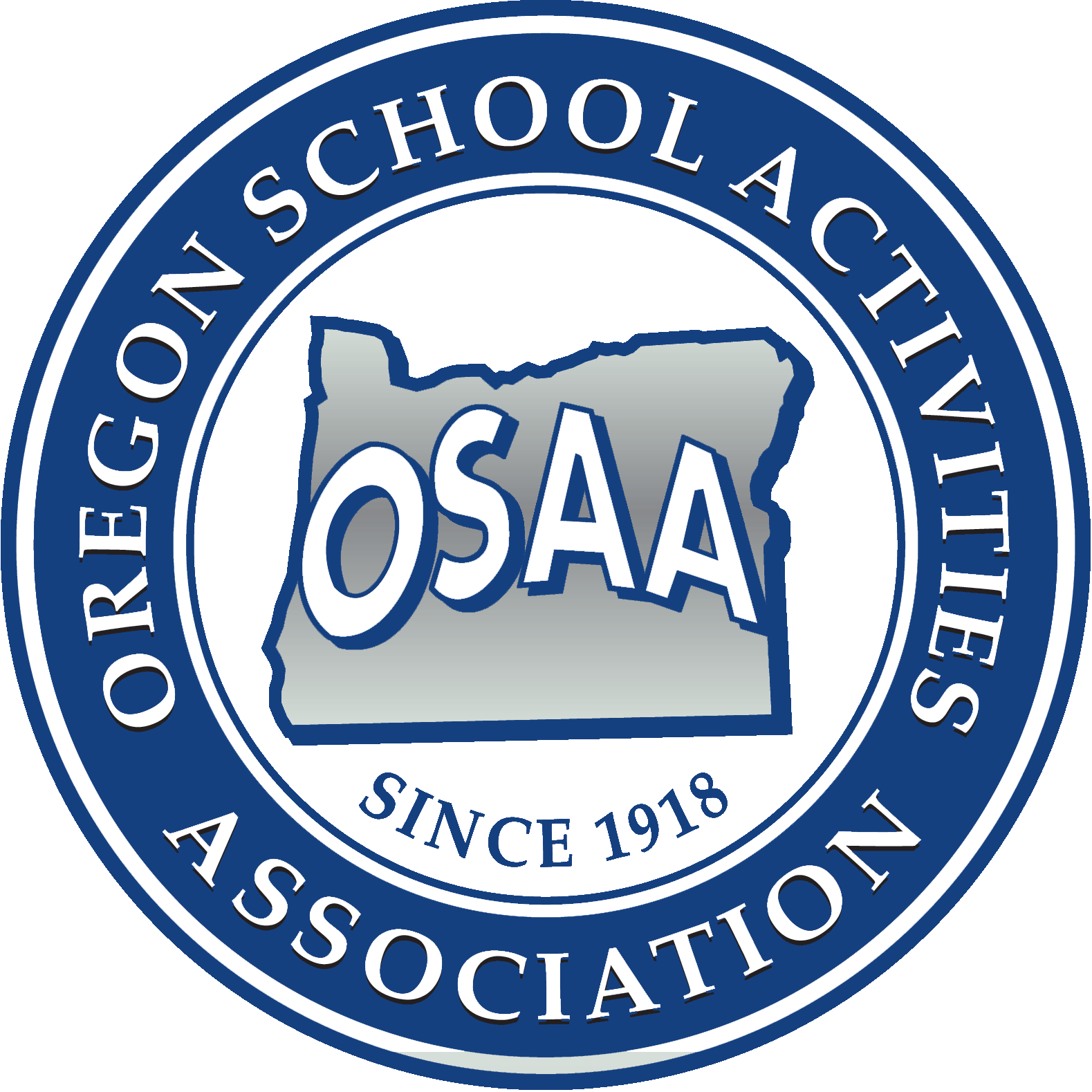 Thank you for participating!